TITLE
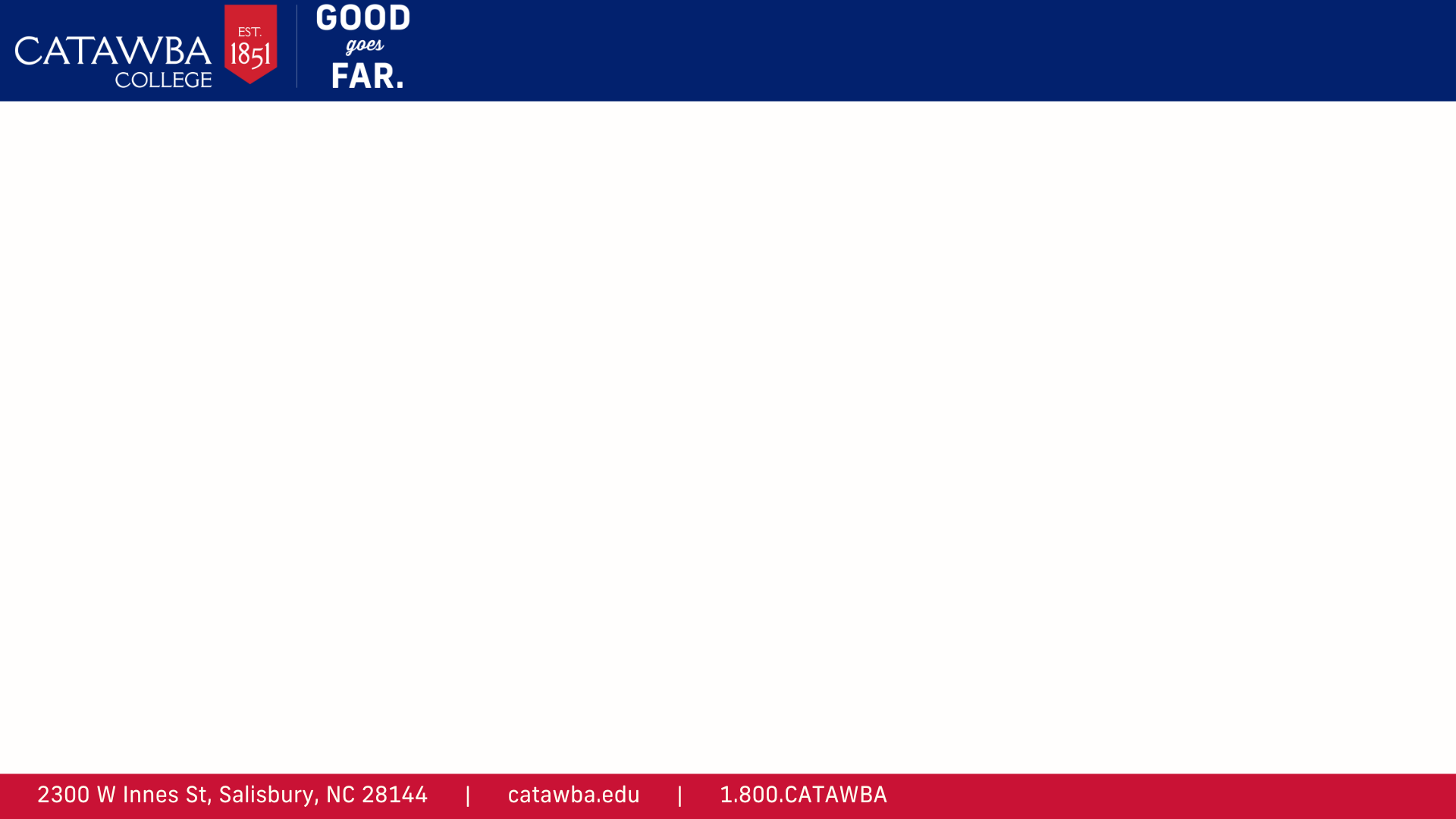 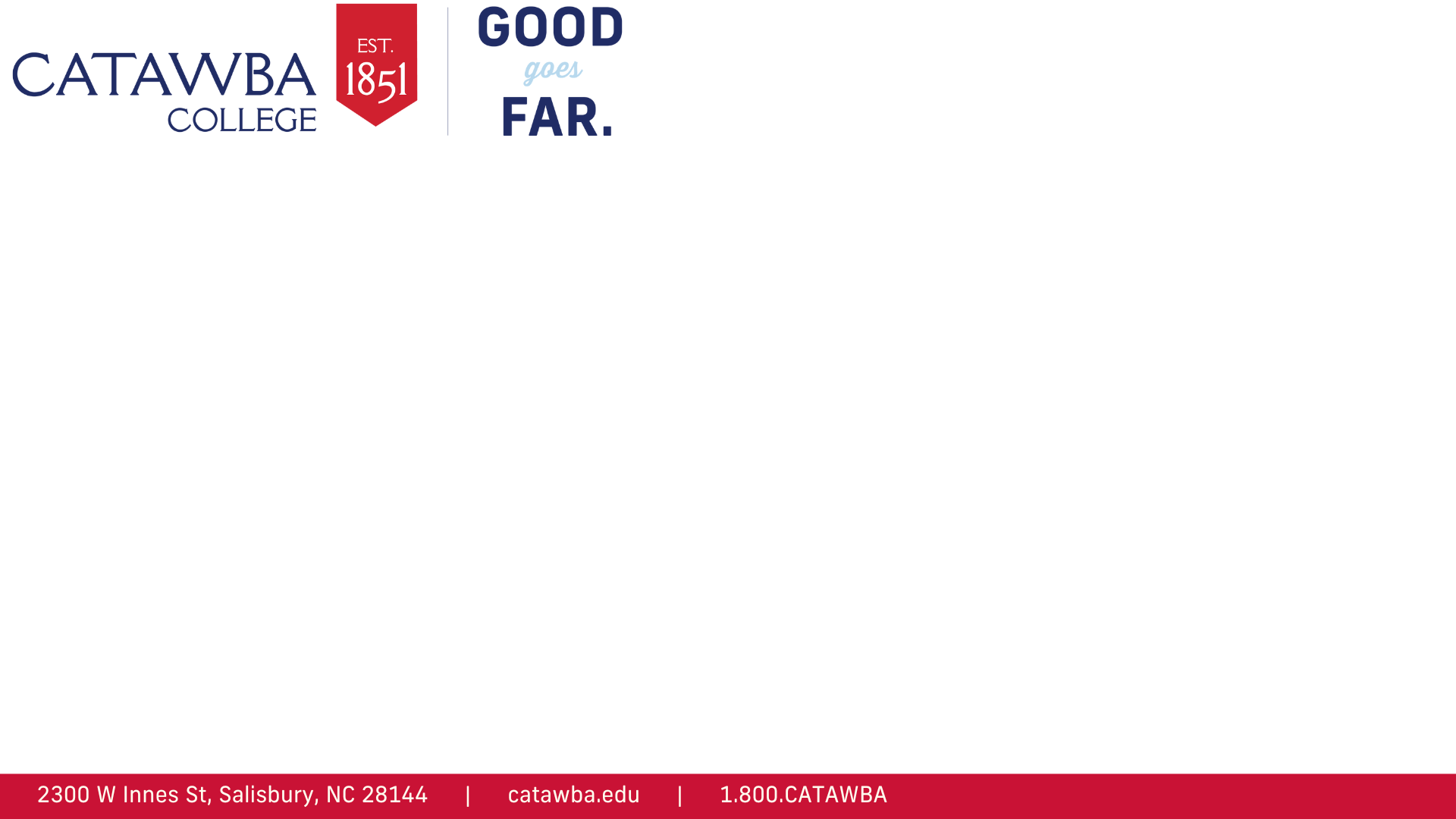 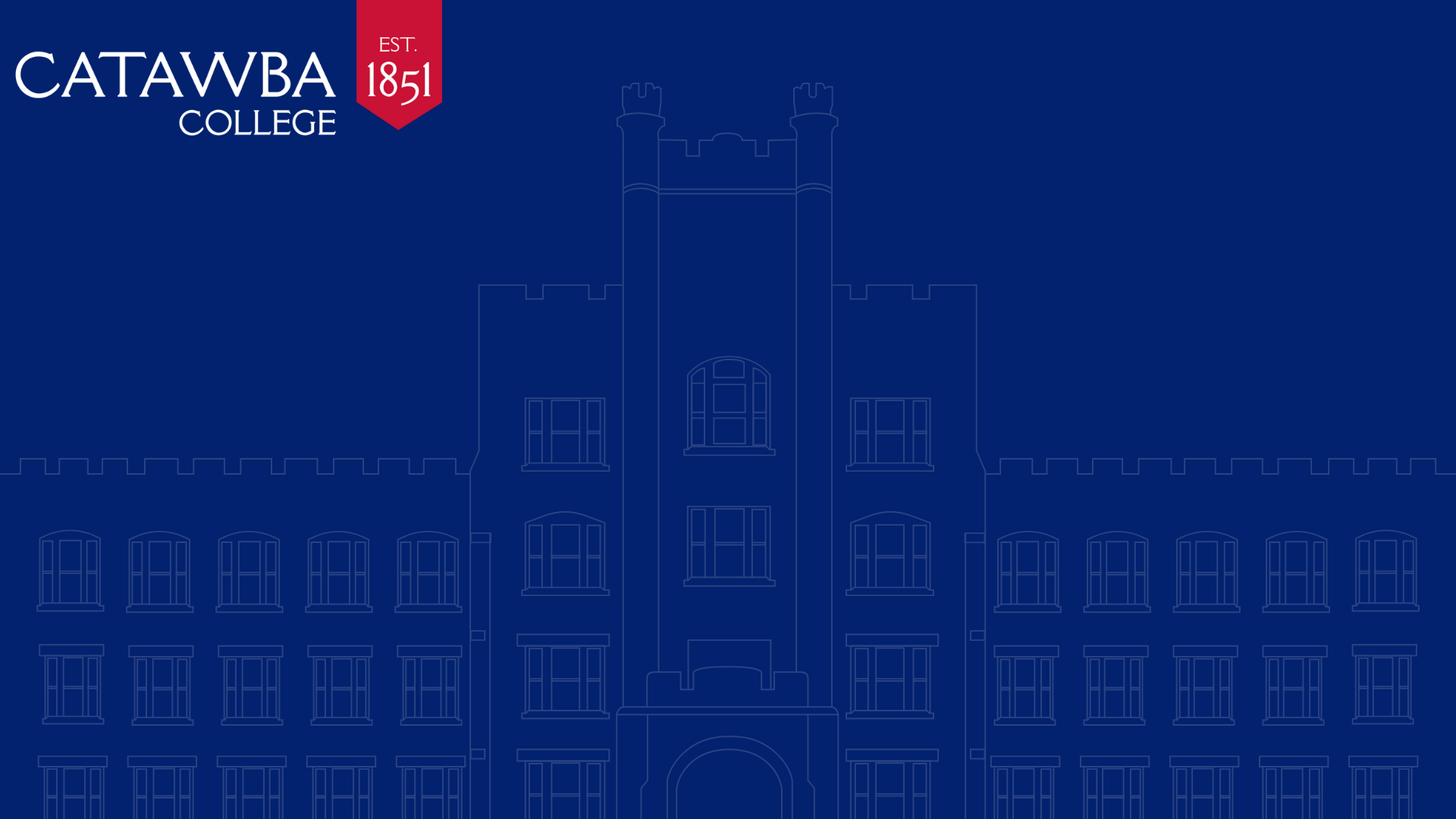 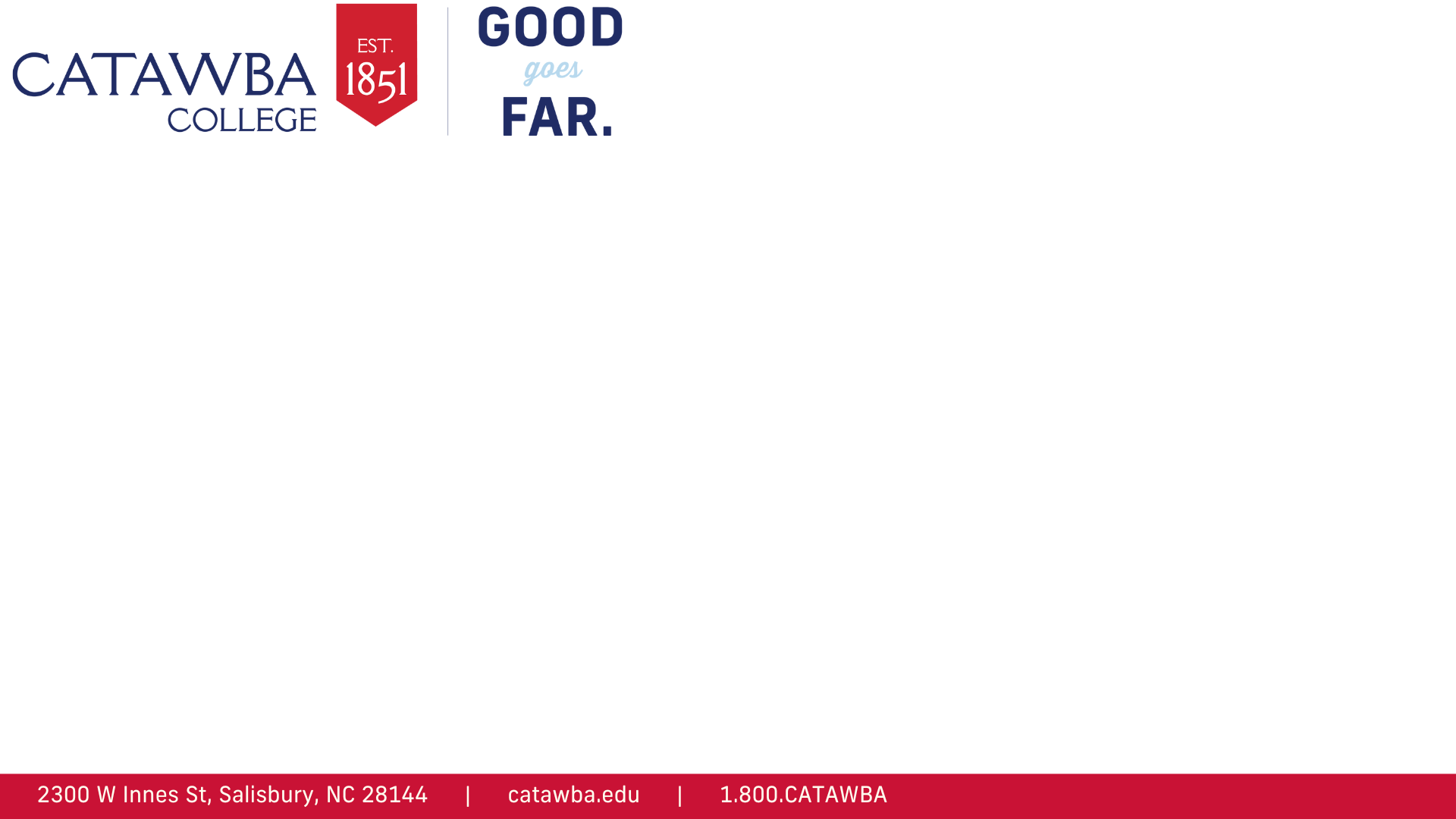 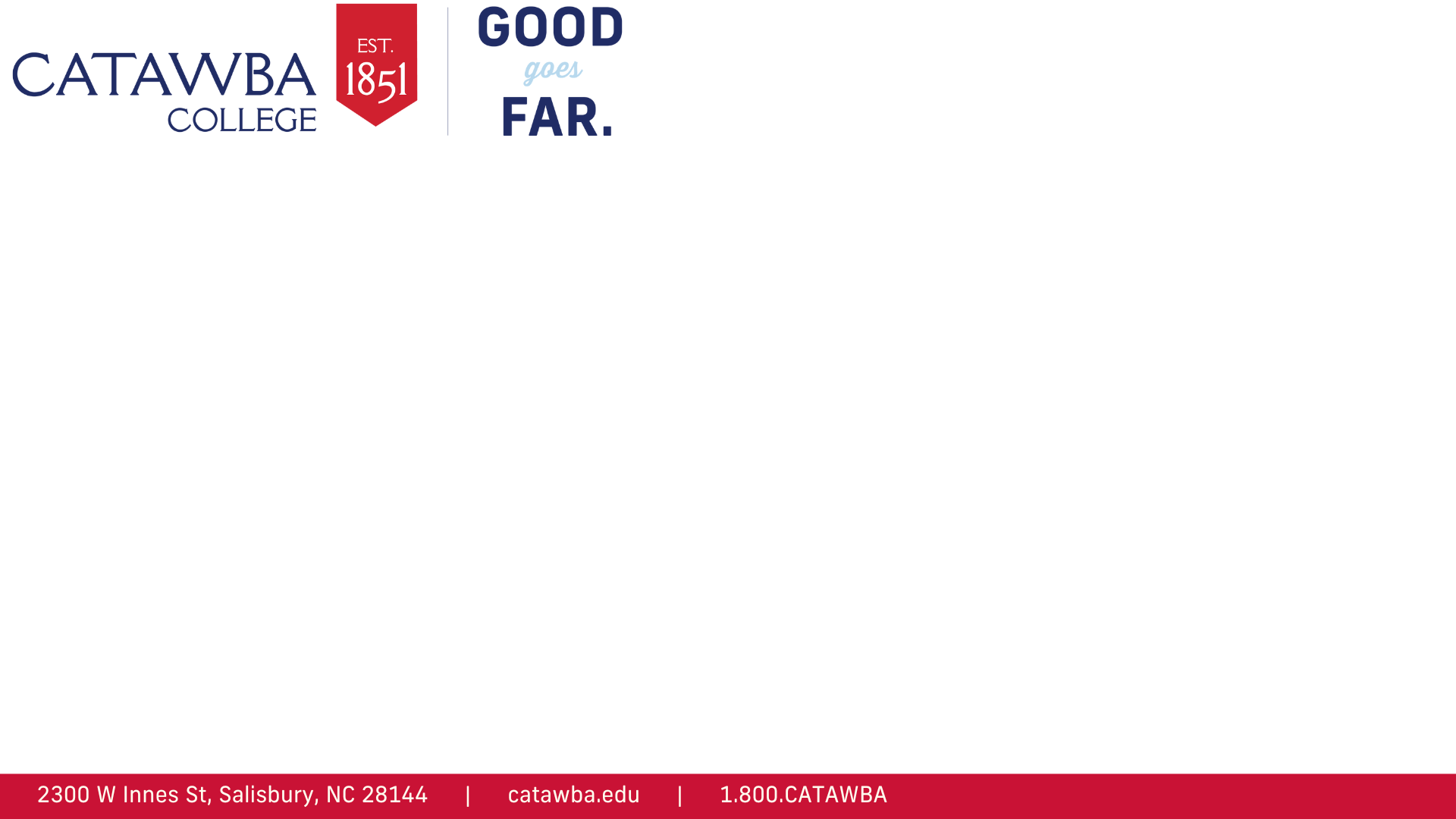